Post-electionaudits have been completed!
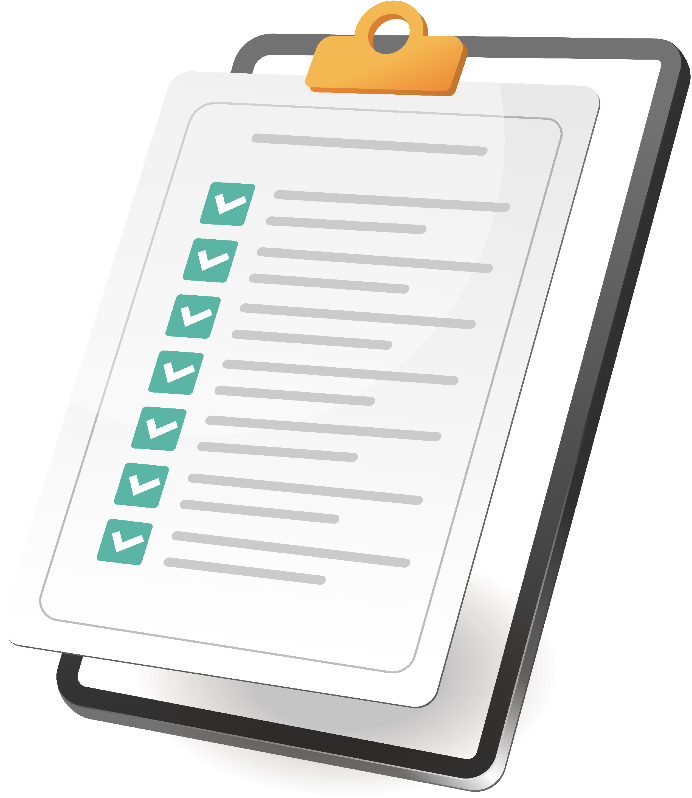 To learn more about these audits, visit<website>
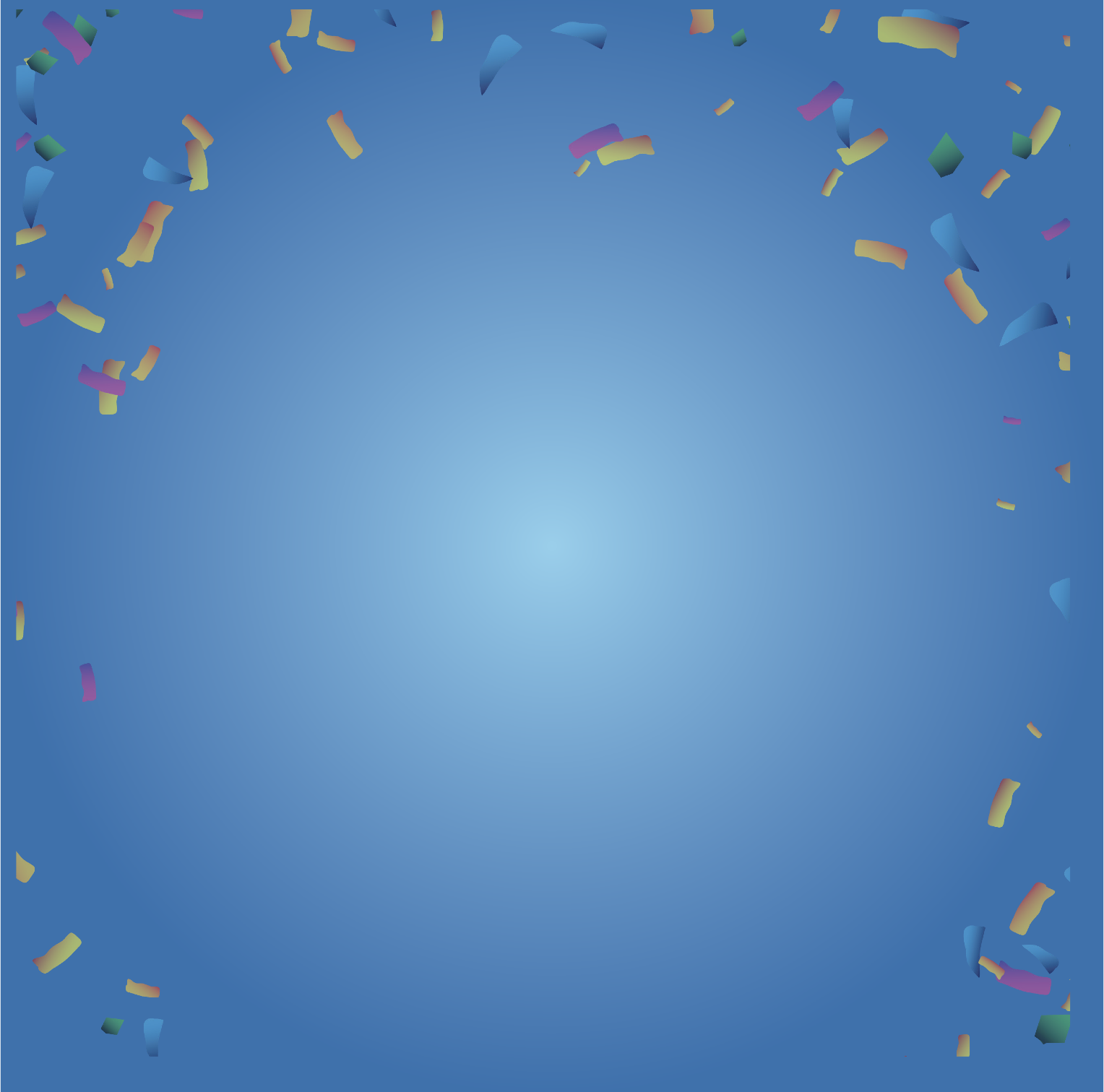 The <YYYY><General> Electionhas been
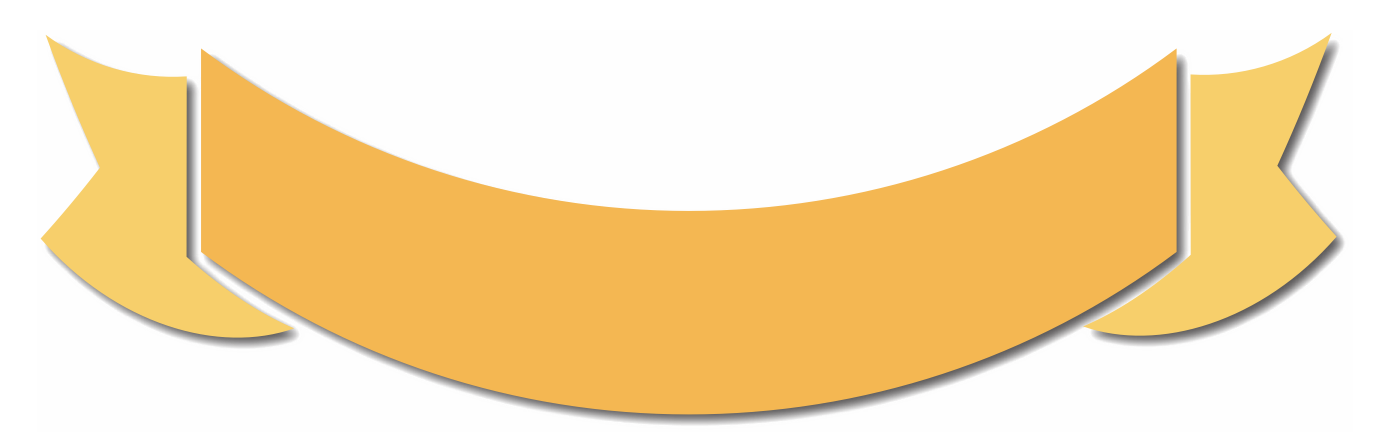 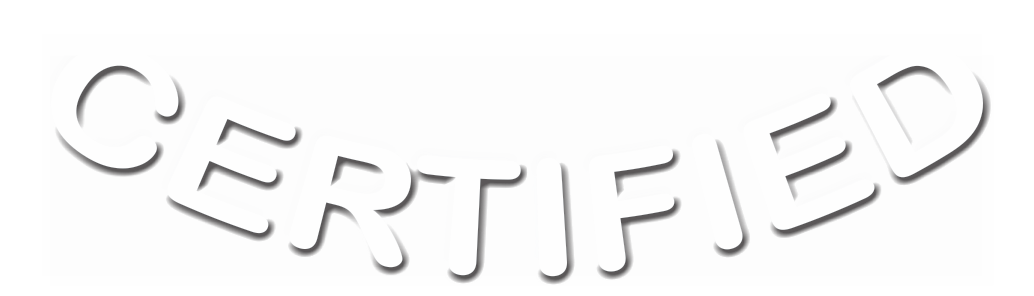